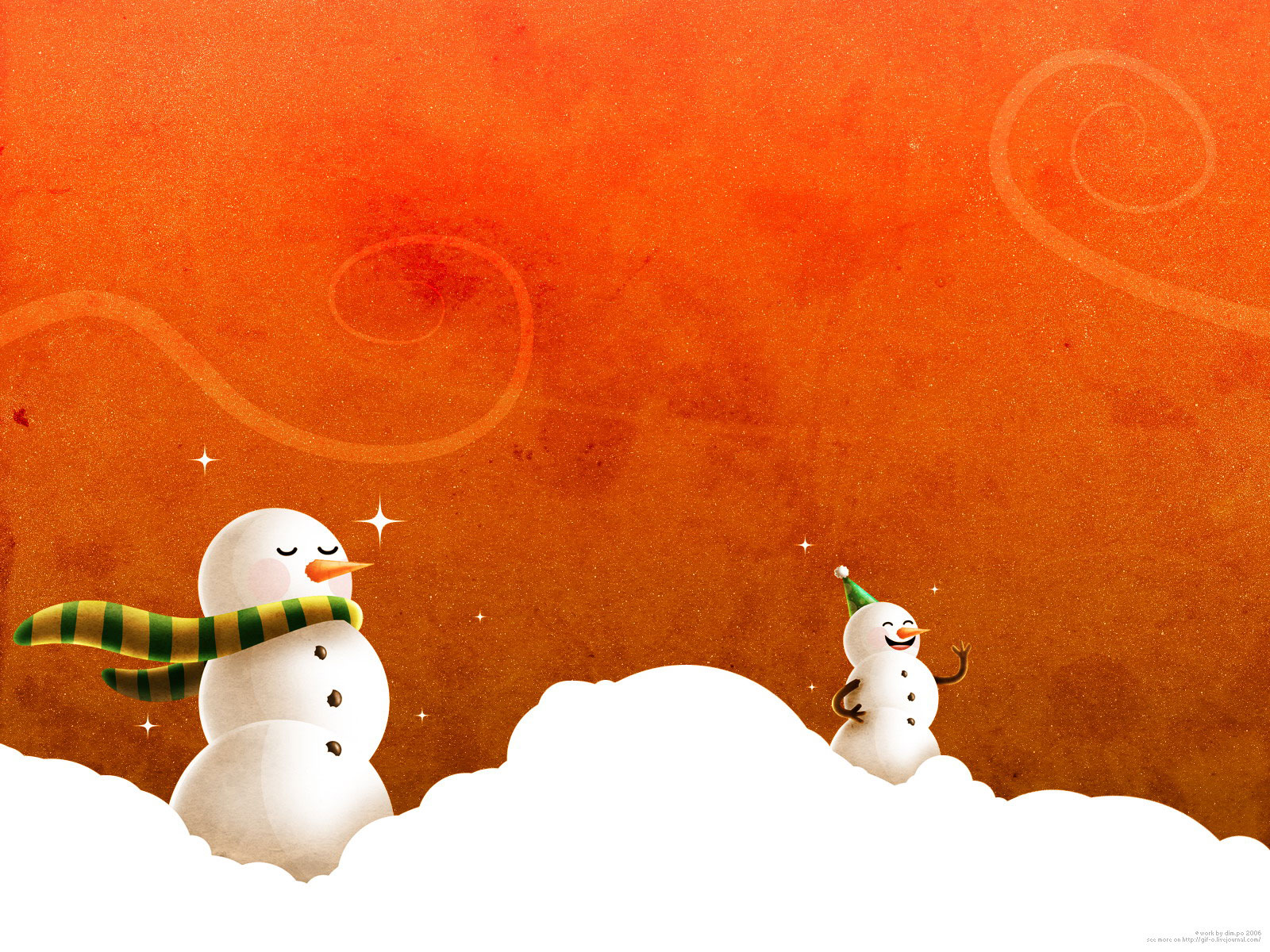 Il-Milied 
Madwar
id-dinja
Malta
Lejlet il-Milied ikollna l-quddiesa ta’ nofsilejl fejn nisimgħu l-prietka tat-tifel. 
Il-ġurnata tal-Milied inqattgħuha mal-familja
 fejn nieklu u nixorbu ikel tradizzjonali tal-Milied.
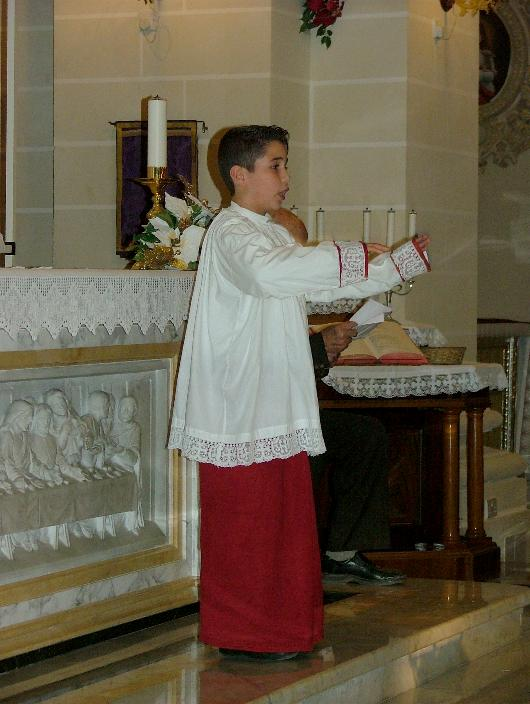 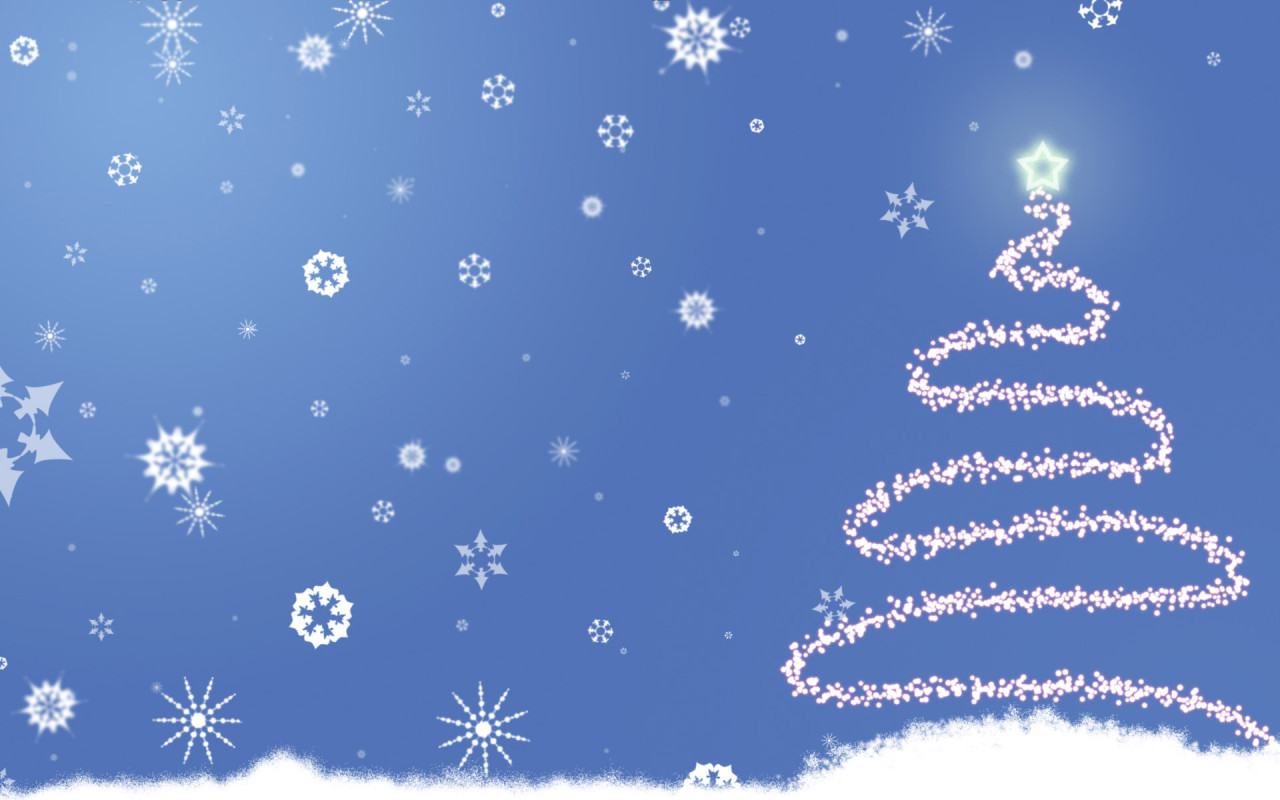 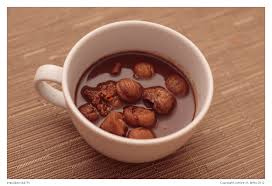 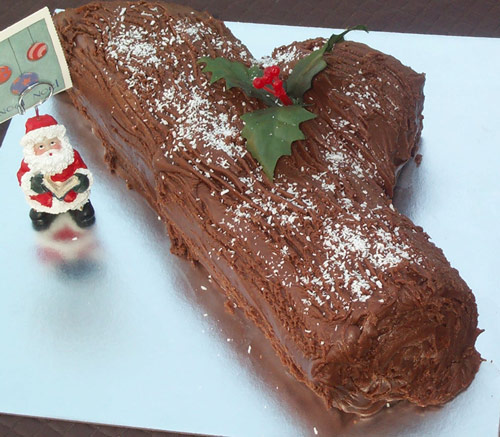 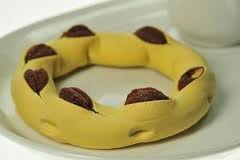 L-Italja
Il-ġurnata ta’qabel il-Milied kulħadd joħroġ fit-toroq fejn ikun hemm logħob tan-nar, ikel u xorb. Ir-rigali jingħataw fis-6 ta’Jannar meta tiġi l-Befana: 
is-saħħara fuq l-ixkupa.
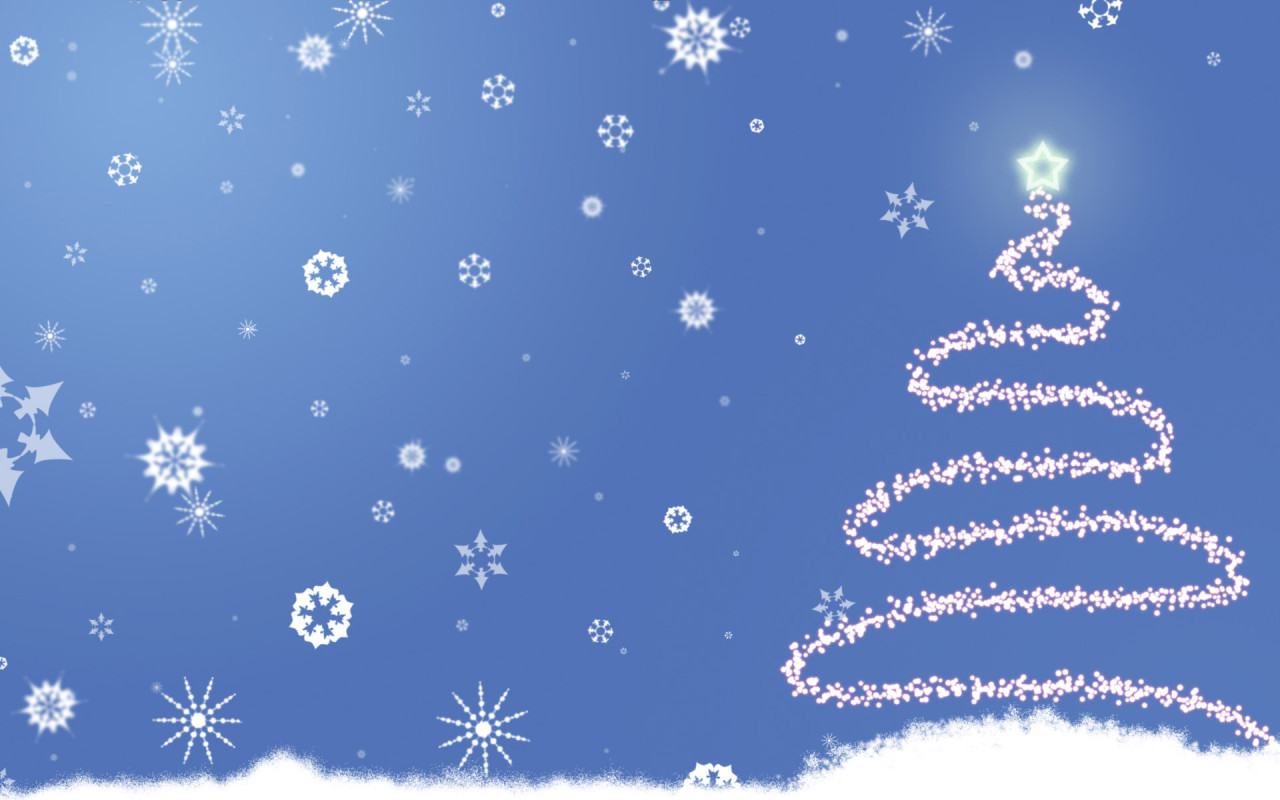 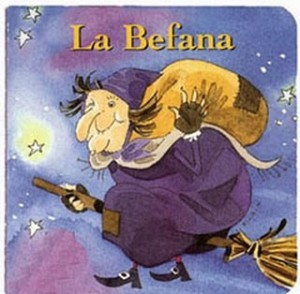 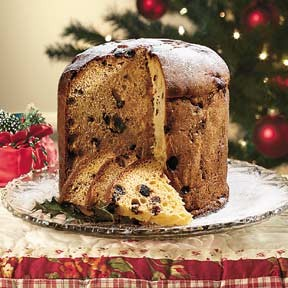 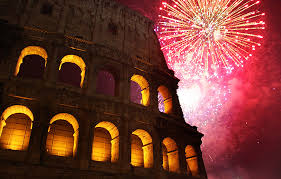 Franza
Ġeneralment, lejlet il-Milied kulħadd jibqa’ mqajjem għall-quddiesa u wara kulħadd imur jiekol l-ikla tal-Milied. Dakinhar, it-tfal idendlu l-ħelu, il-ġugarelli u l-frott mas-siġra tal-Milied.
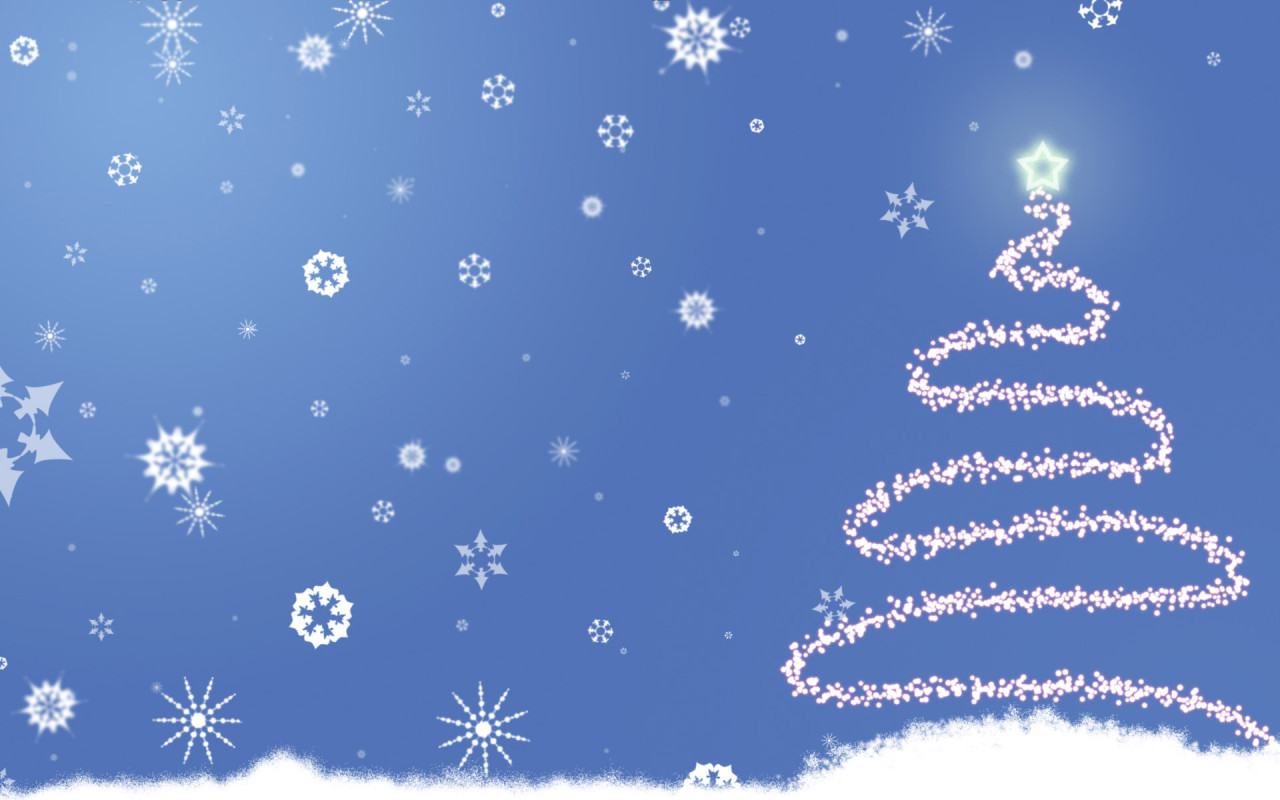 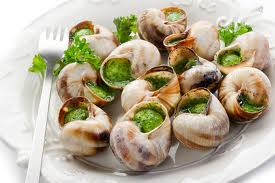 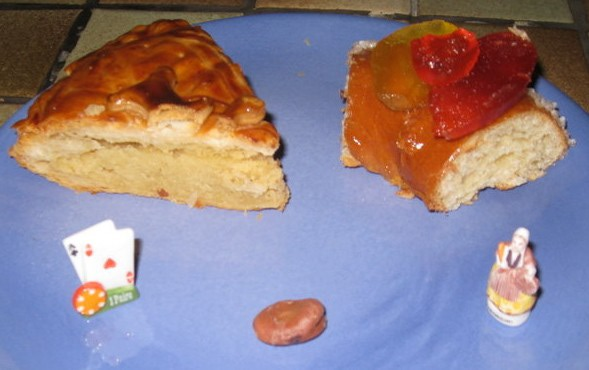 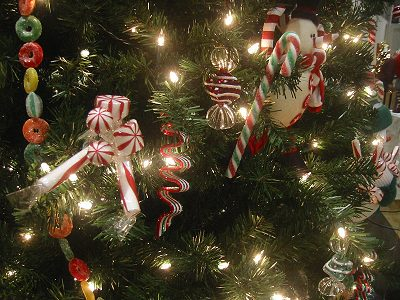 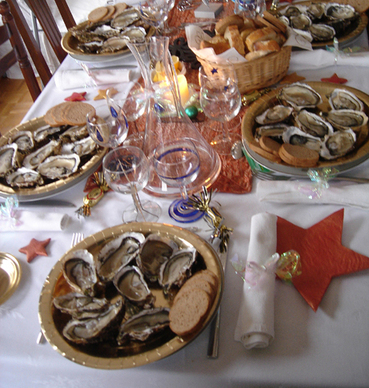 L-Iżvezja
In-nies jieklu l-ħut f’jum il-Milied u fil-lejl ta’qabel jiffesteġġaw billi jagħmlu ħafna parties u jqassmu r-rigali. Ir-rigali jitqassmu minn xi 
ħadd tal-familja li minflok 
iċ-ċerva jkollu mogħża biex tgħinu jġorr ir-rigali.
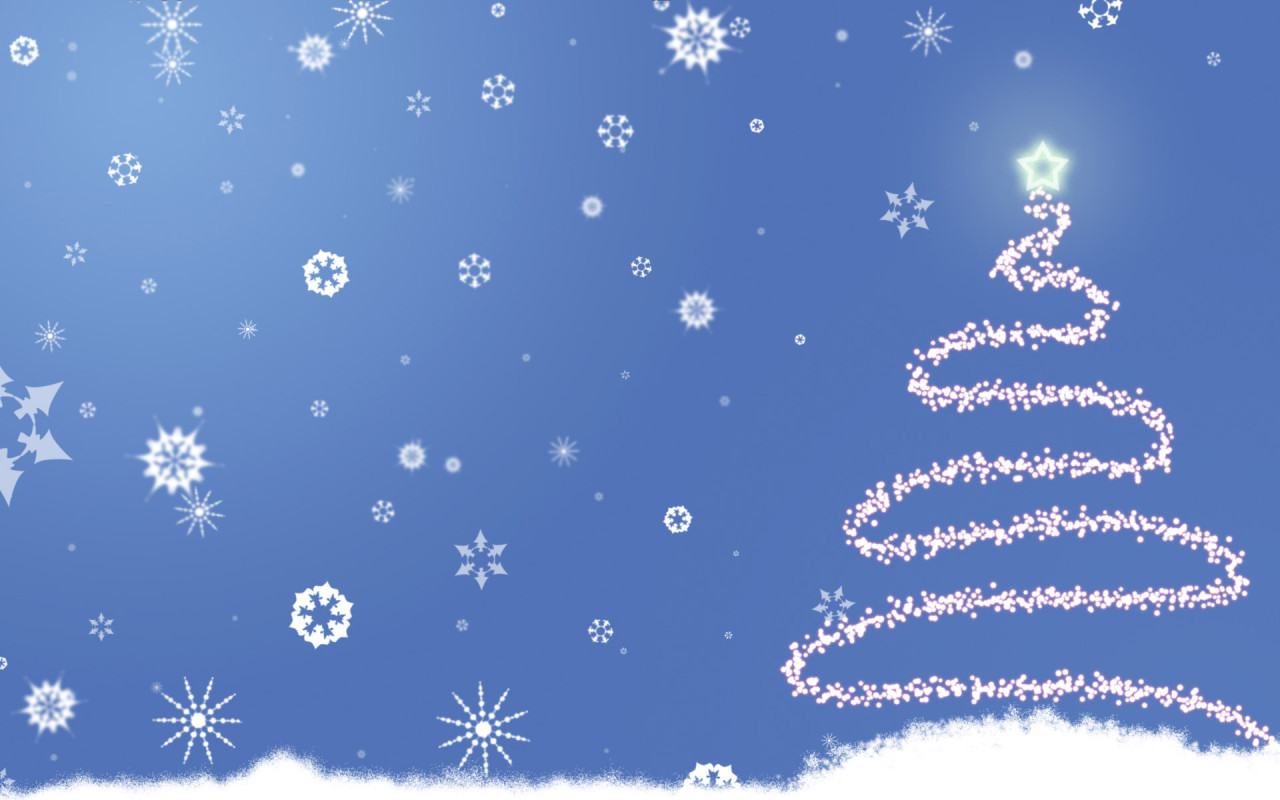 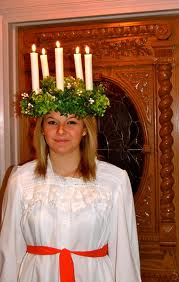 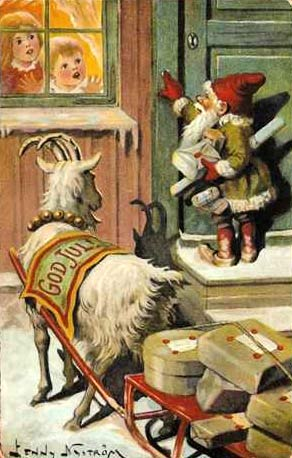 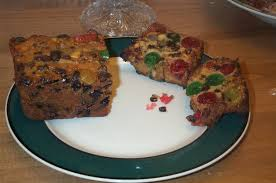 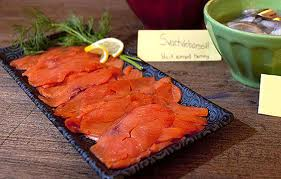 Il-Messiku
Hemm tradizzjoni li mis-16 ta’Diċembru xi nies jirreċtaw 
ta’ Marija u Ġużeppi u jibdew iħabbtu bieb bieb għall-kenn imma ħadd ma jiftħilhom. Sakemm fl-aħħar jasal il-jum 
li jiftħilhom xi ħadd u hemm ikun hemm party kbir.
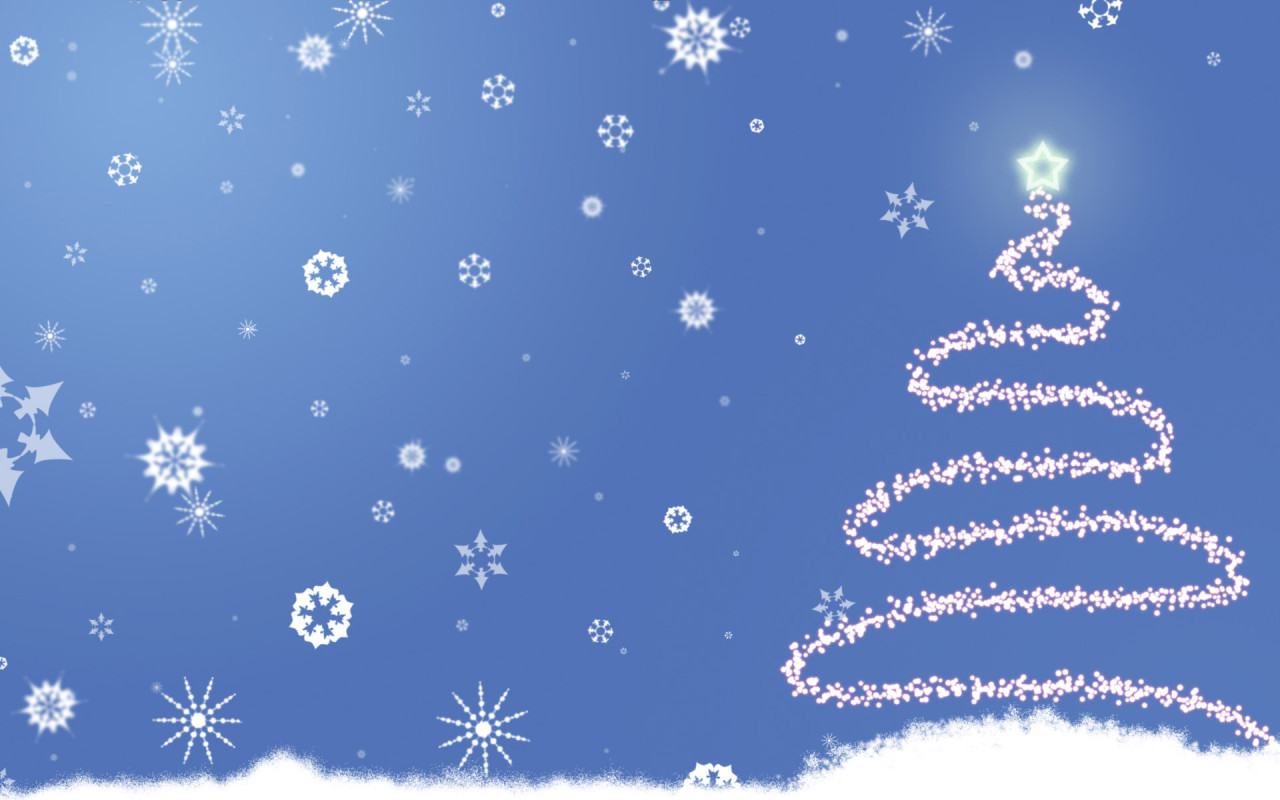 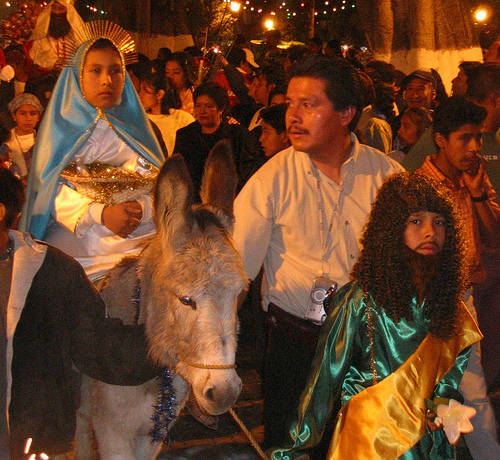 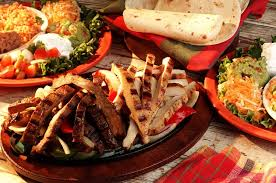 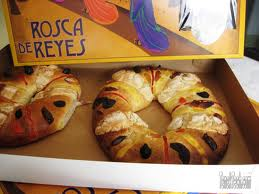 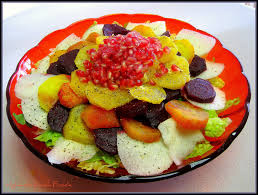 Il-Ġermanja
Erba’ ġimgħat qabel il-Milied jiġi ċċelebrat l-Avvent. F’dan 
iż-żmien il-Ġermaniżi 
jagħmlu girlanda b’erba xemgħat biex ifakkru fl-erba’ ħdud qabel it-twelid tal-Bambin. Kull nhar ta’ Ħadd jixgħelu xemgħa sakemm l-aħħar xemgħa tiġi mixgħula 
dakinhar tal-Milied.
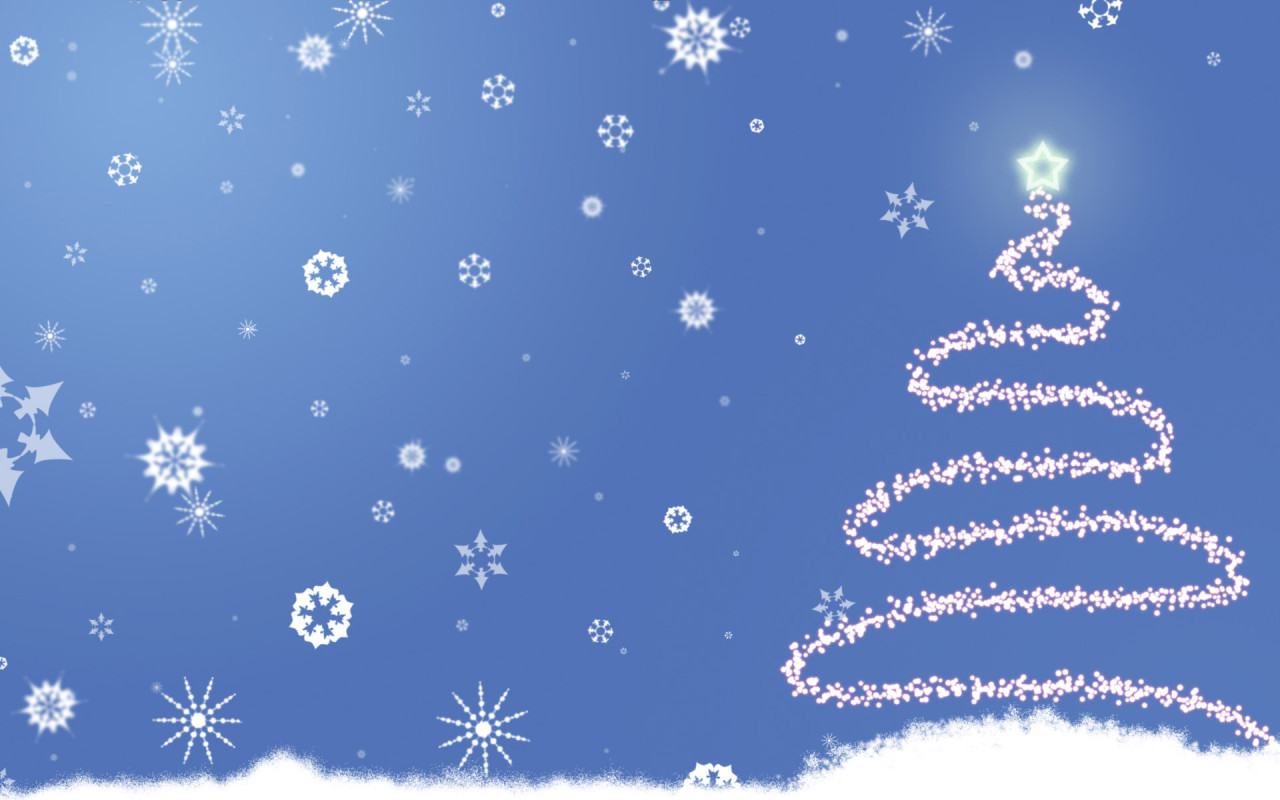 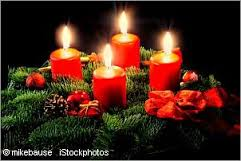 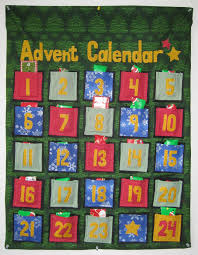 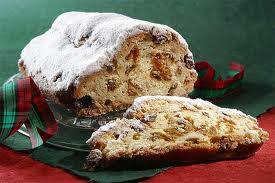